Sector Key West
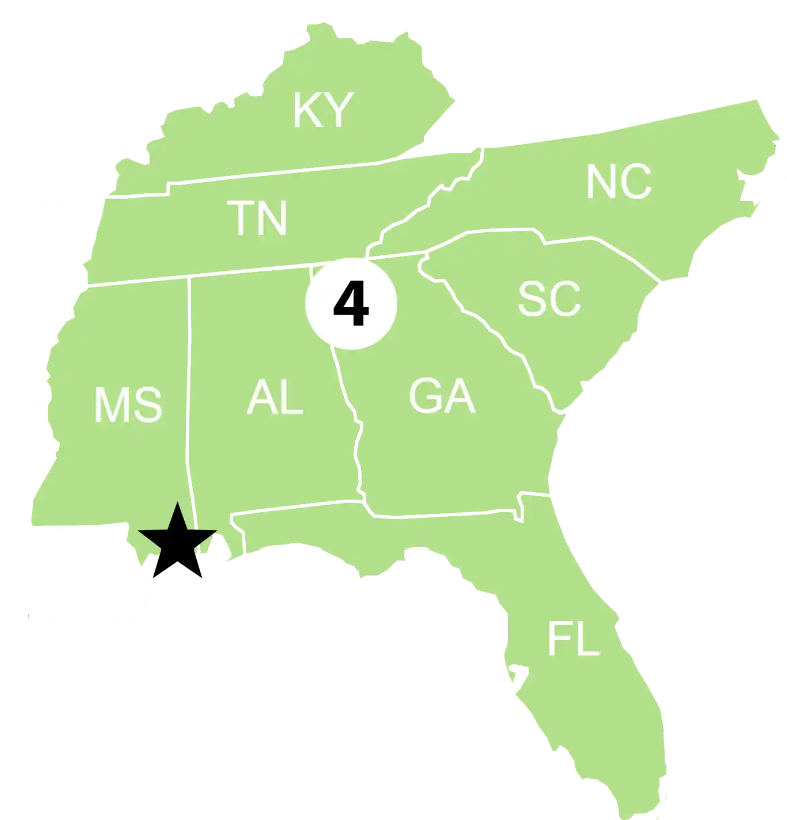 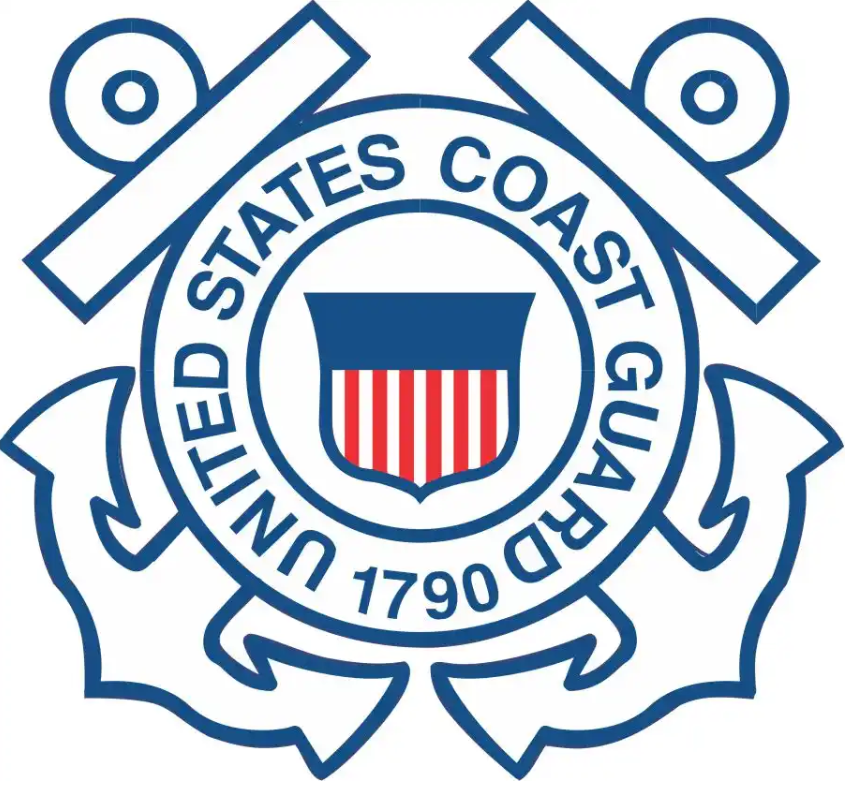